Fig. 1 Outcome of 453 children with newly diagnosed epilepsy at 5 years of follow-up.
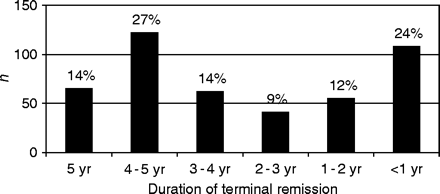 Brain, Volume 127, Issue 8, August 2004, Pages 1774–1784, https://doi.org/10.1093/brain/awh200
The content of this slide may be subject to copyright: please see the slide notes for details.
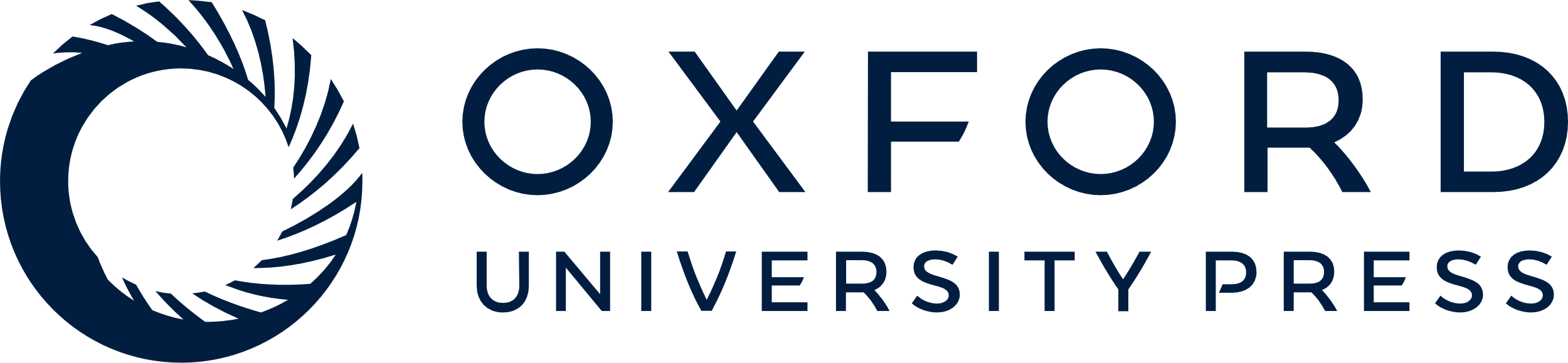 [Speaker Notes: Fig. 1 Outcome of 453 children with newly diagnosed epilepsy at 5 years of follow-up.


Unless provided in the caption above, the following copyright applies to the content of this slide: Brain Vol. 127 No. 8 © Guarantors of Brain 2004; all rights reserved]
Fig. 2 Moment (time in months) of the last seizure before entering the terminal remission existing at 5 years of ...
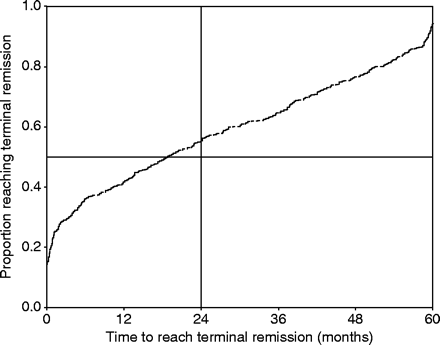 Brain, Volume 127, Issue 8, August 2004, Pages 1774–1784, https://doi.org/10.1093/brain/awh200
The content of this slide may be subject to copyright: please see the slide notes for details.
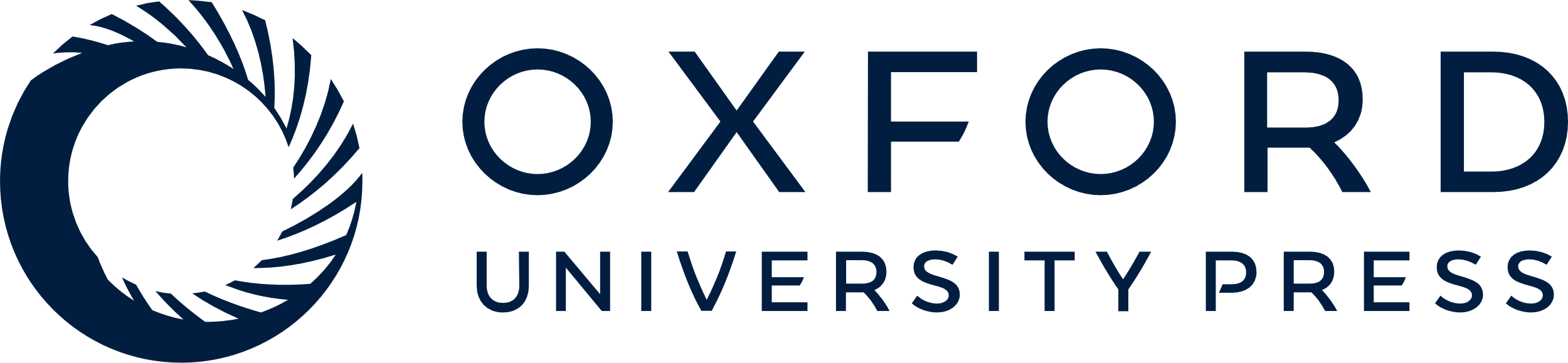 [Speaker Notes: Fig. 2 Moment (time in months) of the last seizure before entering the terminal remission existing at 5 years of follow-up for 453 children in the cohort. Kaplan–Meier survival curve.


Unless provided in the caption above, the following copyright applies to the content of this slide: Brain Vol. 127 No. 8 © Guarantors of Brain 2004; all rights reserved]
Fig. 3 Number of anti-epileptic drug (AED) regimens during 5 years of follow-up in the entire cohort and in each of ...
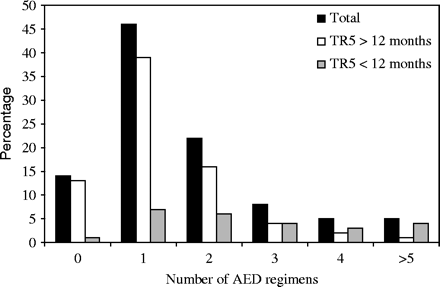 Brain, Volume 127, Issue 8, August 2004, Pages 1774–1784, https://doi.org/10.1093/brain/awh200
The content of this slide may be subject to copyright: please see the slide notes for details.
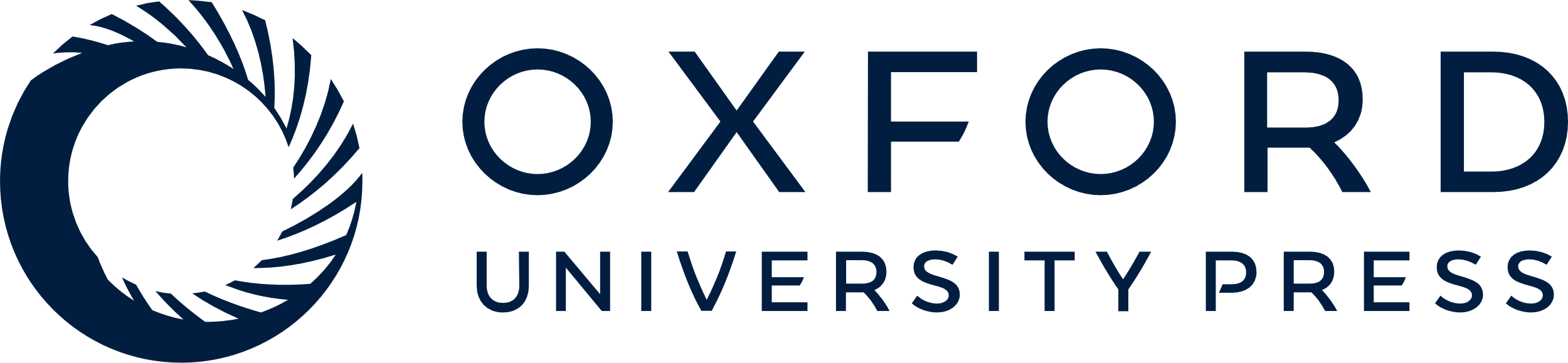 [Speaker Notes: Fig. 3 Number of anti-epileptic drug (AED) regimens during 5 years of follow-up in the entire cohort and in each of two 5-year outcome categories, all expressed as percentage of the entire cohort (n = 453).


Unless provided in the caption above, the following copyright applies to the content of this slide: Brain Vol. 127 No. 8 © Guarantors of Brain 2004; all rights reserved]
Fig. 4 Correlation between the categorical outcomes at 2 and 5 years for 453 children in the 5-year analysis. The ...
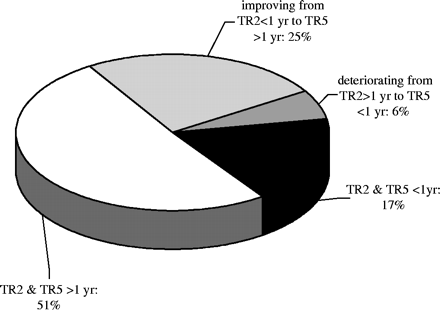 Brain, Volume 127, Issue 8, August 2004, Pages 1774–1784, https://doi.org/10.1093/brain/awh200
The content of this slide may be subject to copyright: please see the slide notes for details.
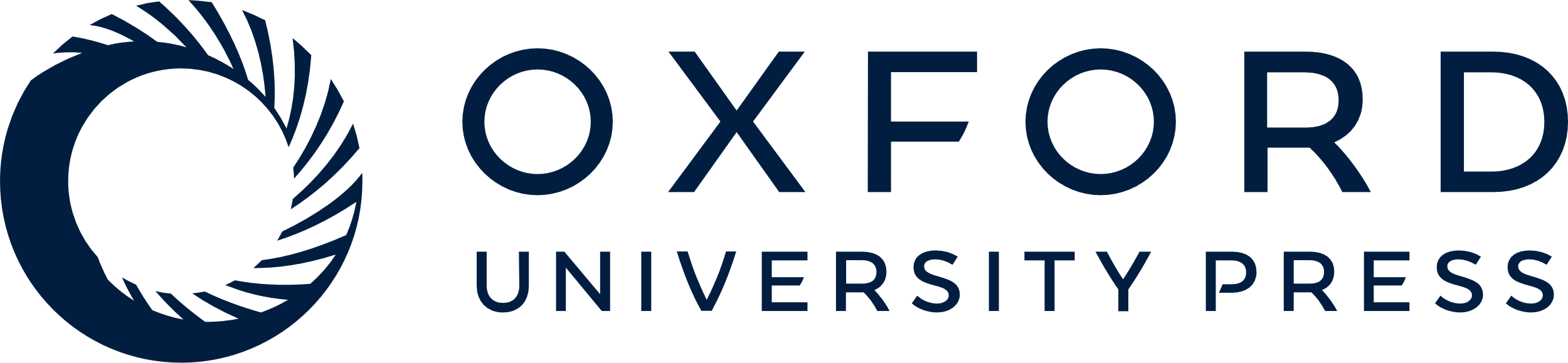 [Speaker Notes: Fig. 4 Correlation between the categorical outcomes at 2 and 5 years for 453 children in the 5-year analysis. The outcome measures are terminal remission 1 year at 2 and 5 years of follow-up.


Unless provided in the caption above, the following copyright applies to the content of this slide: Brain Vol. 127 No. 8 © Guarantors of Brain 2004; all rights reserved]
Fig. 5 Outcome at 2 and 5 years of 453 children followed for 5 years, according to epileptic syndrome (Commission on ...
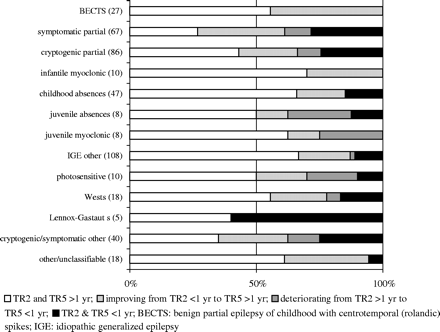 Brain, Volume 127, Issue 8, August 2004, Pages 1774–1784, https://doi.org/10.1093/brain/awh200
The content of this slide may be subject to copyright: please see the slide notes for details.
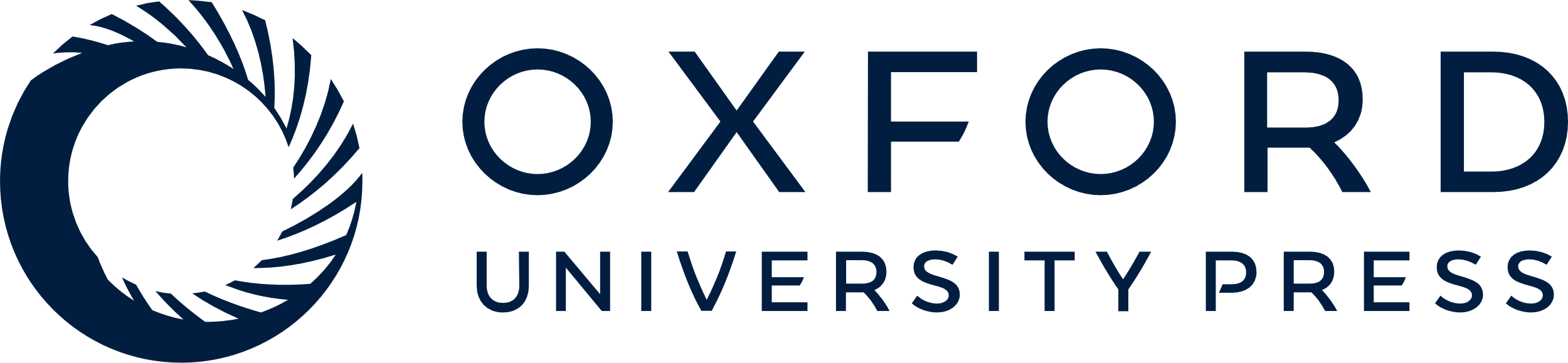 [Speaker Notes: Fig. 5 Outcome at 2 and 5 years of 453 children followed for 5 years, according to epileptic syndrome (Commission on Classification and Terminology of the International League Against Epilepsy, 1989) as defined 2 years after intake. Numbers in parentheses are numbers of patients.


Unless provided in the caption above, the following copyright applies to the content of this slide: Brain Vol. 127 No. 8 © Guarantors of Brain 2004; all rights reserved]